UNIT 1: Principles of Anatomy…
P2: Describe the different classifications of joints
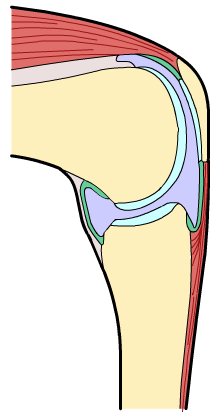 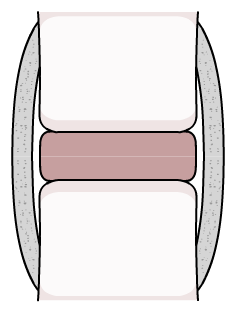 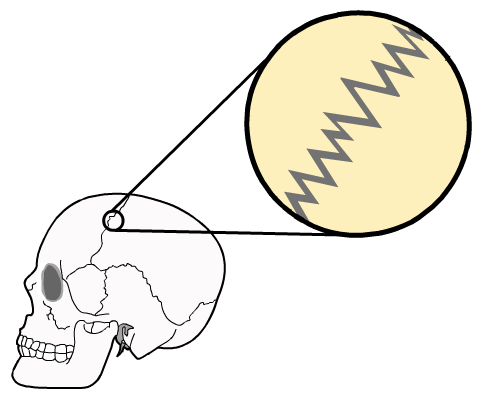 Bone
Cartilage
Bone
Fixed
Freely movable
Slightly movable
Tasks
Create tables for the 3 different joint classifications that incorporates a description of;
 their type/s
 structure (use diagrams where necessary)
movement that occurs (relate each movement to a sporting action)